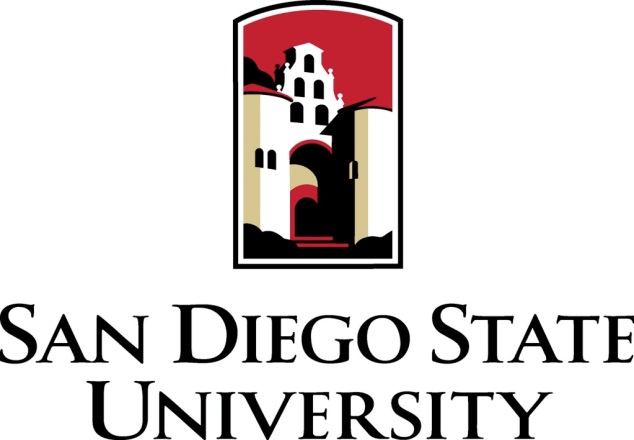 Solar Simulator
ME 495 – Mechanical and Thermal Systems Lab
Group F
Kluch, Arthur
Le-Nguyen, Richard
Levin, Ryan
Liljestrom, Kenneth
Maher, Sean
Nazir, Modaser 
Lentz, Levi
Introduction
Ricky
Theory of Cells
Sean
Manufacturing Theory – Substrate Creation
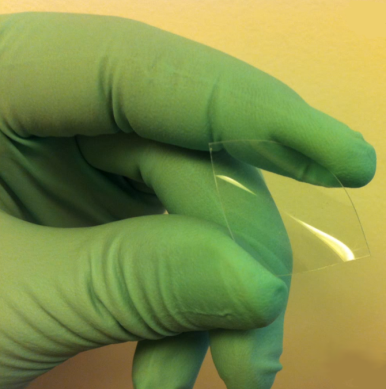 Polyethylene Terepthalate (PET) used as Substrate 
Cleaned with Hydrofluoric Acid
Coated with Negative Photoresist SU-8 (10) using Spin Coating at 1000RPM
Exposed to UV, under filter, to create pillars.
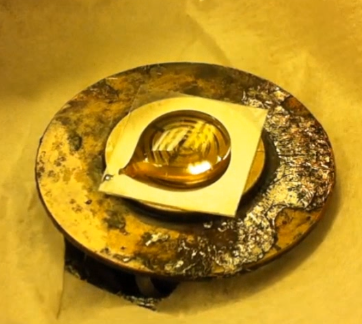 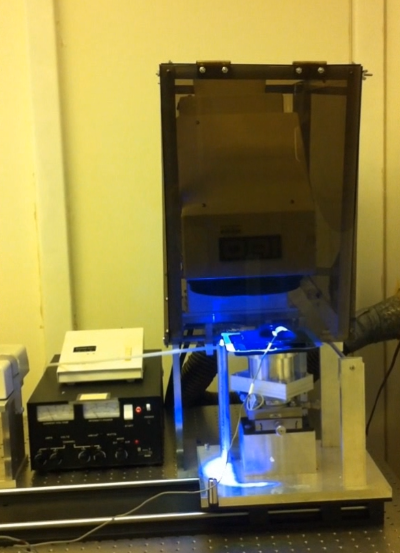 Manufacturing Theory – Material Deposition
Orgacon Deposited
P3HT:PCBM (biological) Deposited
Aluminum Evaporated on
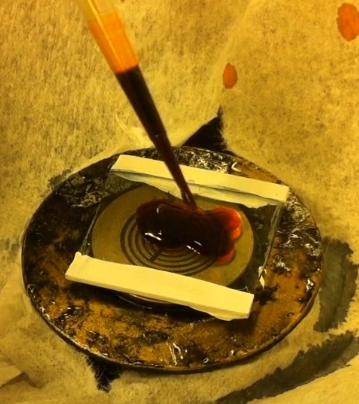 Testing Theory/Guide
Equipment used:
Newport Oriel I-V Test Station
Solar Simulator Lamp 
Newport Reference Cell Meter
Source Meter
Solar Simulator Power Supply
Sliding Tray
Reference Cell
Banana Plug
Setup and Testing Guide:
Solar Cell Simulator Manual
Test a know solar cell
Test new organic solar cell
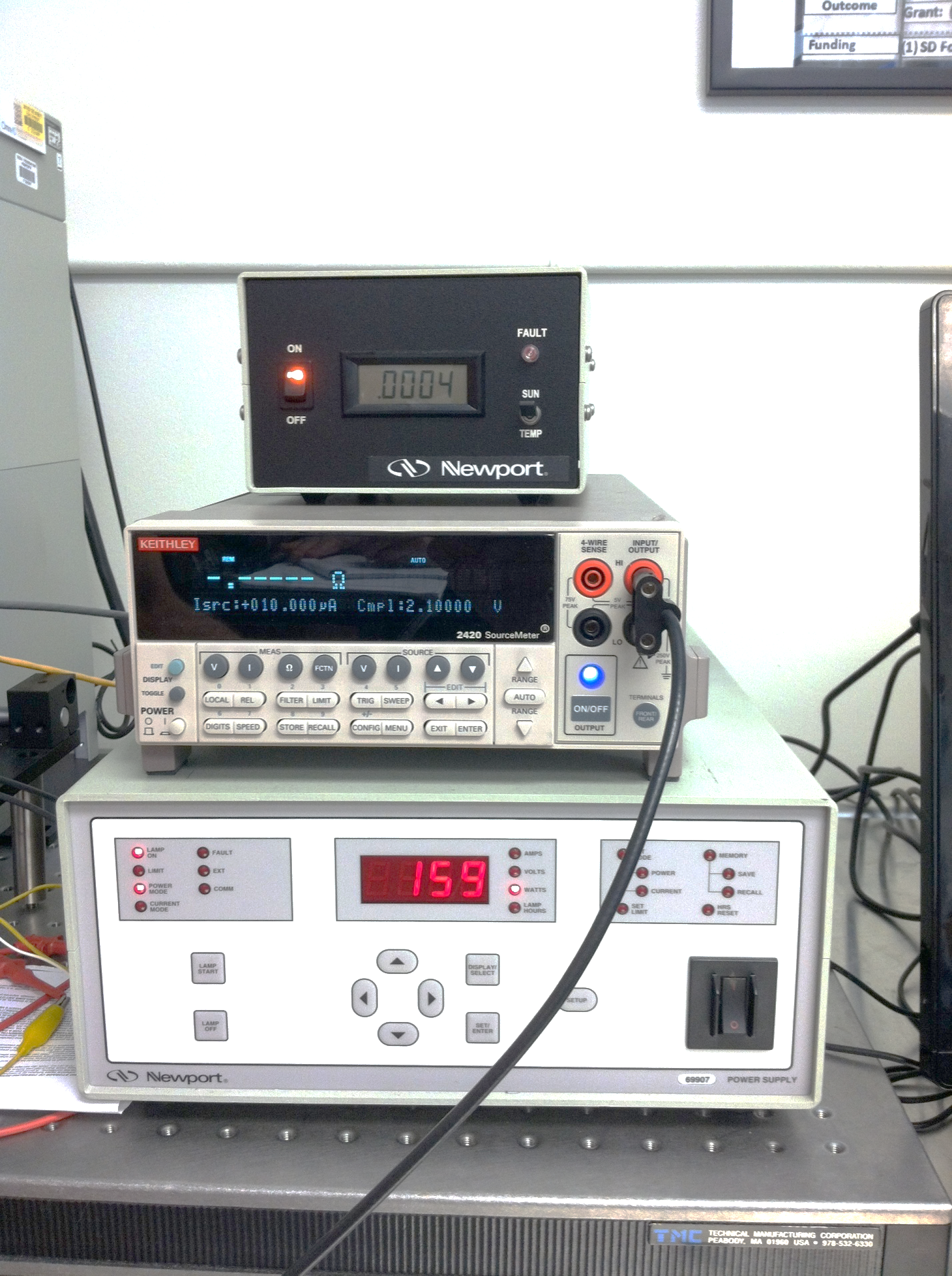 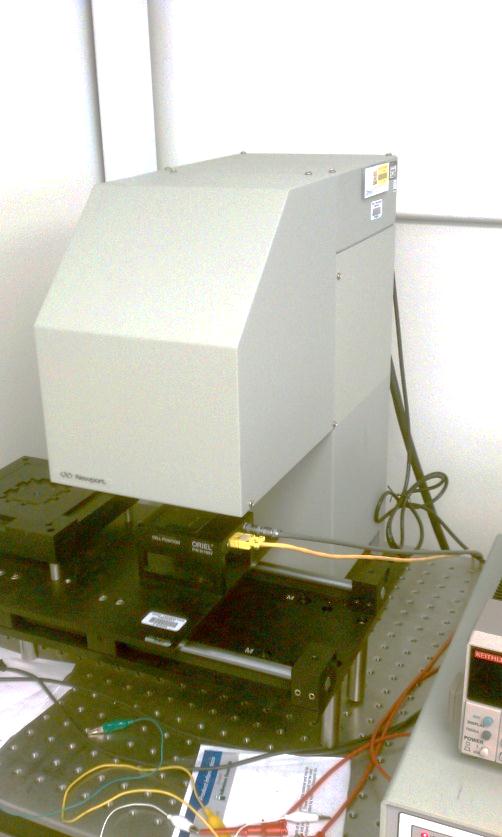 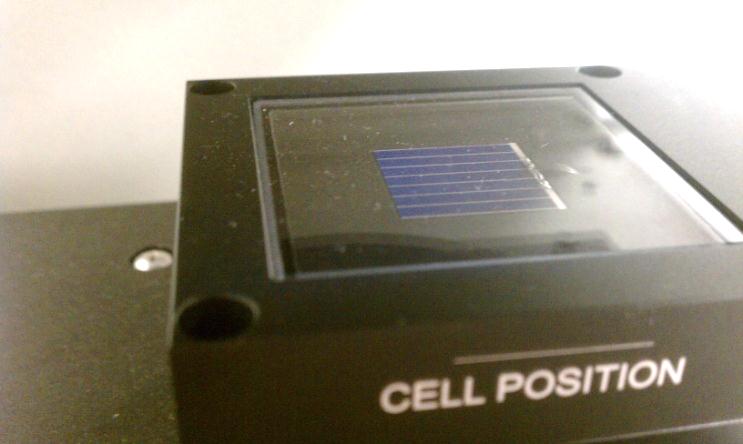 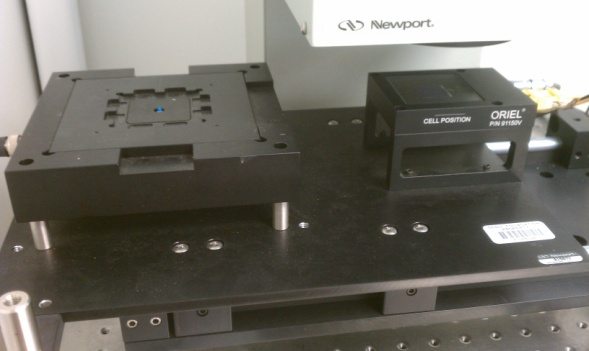 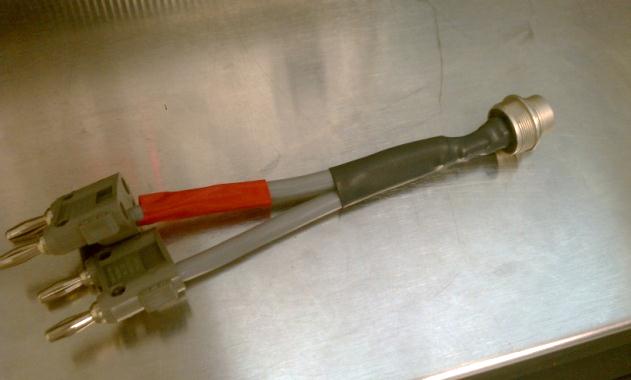 Instructional Video
Video Link
Results – From Program
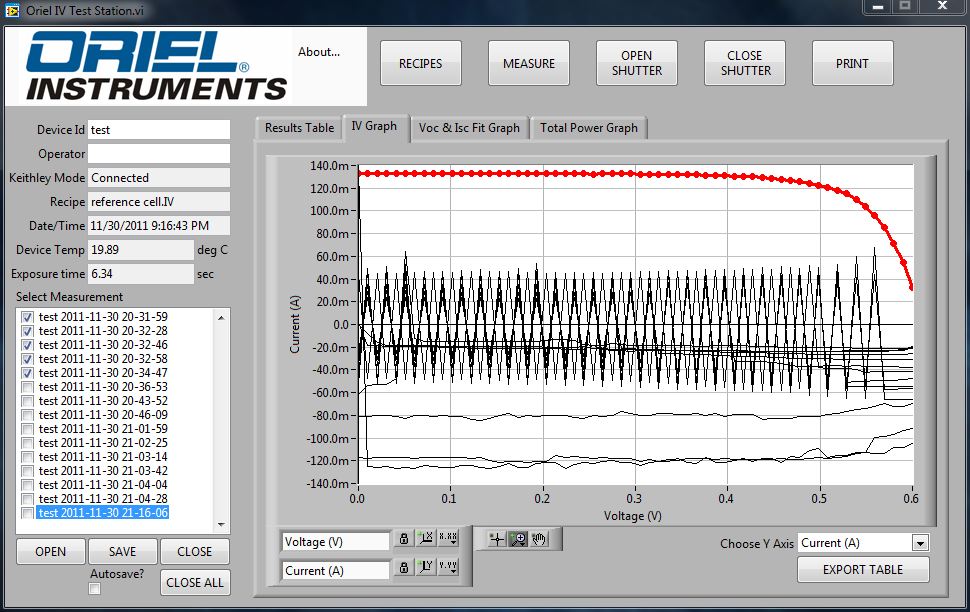 Results – Efficiencies
Conclusion
Habib